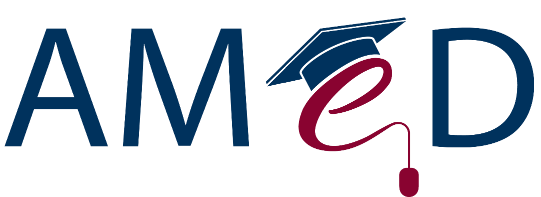 ADVANCING HIGHER 
EDUCATION IN MALDIVES 
THROUGH E- LEARNING DEVELOPMENT
PROJECT WORKSHOPS


January 2021
Overview – Info – Calendar
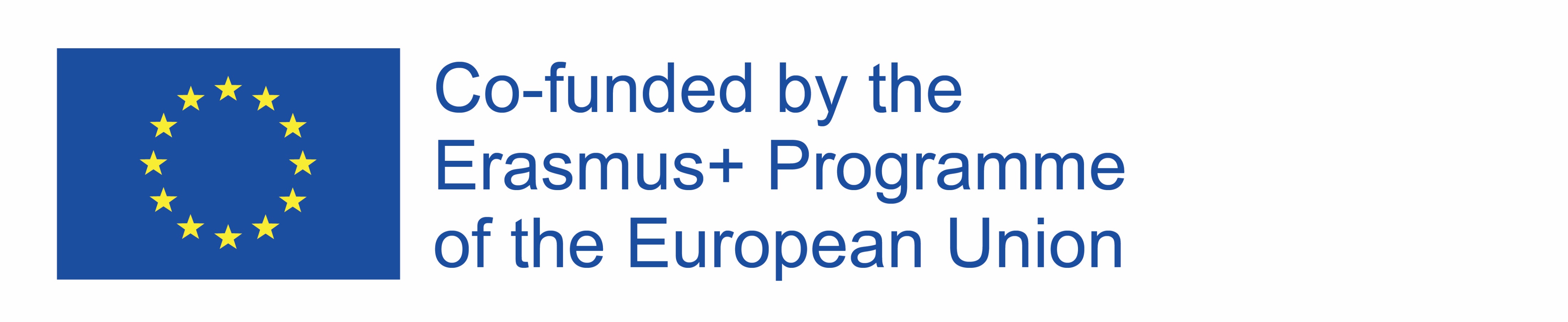 PROJECT ID CARD
AIM
To support the modernisation, accessibility and internationalisation of higher education in Maldives by improving the level of competencies and skills of university teachers by developing new and innovative education programme in the field of e-learning
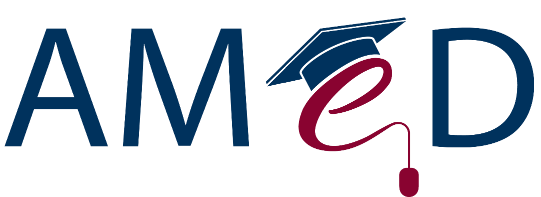 ADVANCING HIGHER EDUCATION IN MALDIVES THROUGH E- LEARNING DEVELOPMENT
Erasmus+
KA2 Strengthening Capacities in High Education
PROJECT PERIOD
15/01/2019 – 14/01/2022
BUDGET
720,592.00 €
COORDINATOR
Faculty of Organization and Informatics of the University of Zagreb
PARTNERS
University of Catalunya 
Croatian Acdemic and Research Network 
Dhivehi Raajeyge Qaumee University
PROJECT ROADMAP
TRAINING PLAN PERFORMED AND EQUIPMENT INSTALLED
E-LEARNING 
ROADMAP CO-CREATED
STUDY PROGRAM DEVELOPED AND PILOTED
NEEDS ANALYSIS AND POLICY DIALOGS
PERFORMED
CONTINUAL SUSTAINED DIGITAL TRANSFORMATION OF THE MNU STARTED
AMED WORKSHOPS
WORKSHOP 2
WORKSHOP 1
WS 2A Video conferences
WS 2B Video conference in teaching and learning
WS 1A Moodle for administrators
WS 1B Online Knowledge Assessment
WS 1C Designing e-course for hybrid or online teaching
WORKSHOP 4
WORKSHOP 3
WS 4 Strategic planning and decision making on e-learning implementation
WS 3 Online course facilitation
UNIQUELY CREATED TO COVER DIFFERENT GROUPS
AMED WORKSHOPS
System engineers
LMS administrators
Facilitators/CETE
Teachers
Management
WS 1A Moodle for administrators
X
X
X
X
WS 1B Online Knowledge Assessment
X
X
X
WS 1C Designing e-course for hybrid or online teaching
X
X
X
X
WS 2A Video conferences
WS 2B Video conference in teaching and learning
X
X
WS 3 Online course facilitation
X
X
WS 4 Strategic planning and decision making on e-learning implementation
X
X
WS 1A Moodle for administrators
JANUARY 2021
FEBRUARY 2021
WS 1B Online Knowledge Assessment
S
M
T
W
T
F
S
S
M
T
W
T
F
S
27
28
29
30
31
2
31
2
4
5
6
1
3
10
11
WS 1C Designing e-course for hybrid or online teaching
DECEMBER 2020
19
21
3
4
5
6
7
8
9
7
8
9
10
11
12
13
S
M
T
W
T
F
S
25
27
28
25
26
24
29
30
1
3
4
5
12
13
14
15
16
14
15
16
18
19
20
2
10
11
6
7
8
9
11
12
CALENDAR OF WORKSHOPS
10
13
18
19
17
20
22
23
21
22
23
24
25
26
27
14
15
16
17
WS 2A Video conferences
19
21
20
21
22
23
24
26
MNU teaching and technical staff
equipped  to pilot
AMED STUDY PROGRAM
27
28
29
30
31
1
2
29
30
28
1
2
3
4
5
6
24
25
26
27
28
MARCH 2021
WS 2B Video conference in teaching and learning
31
1
2
3
4
5
6
1
17
WS 3 Online course facilitation
18
WS 4 Strategic planning and decision making on e-learning implementation
WORKSHOPS
WORKSHOP 2
WORKSHOP 1
WS 2A Video conferences
WS 2B Video conference in teaching and learning
WS 1A Moodle for administrators
WS 1B Online Knowledge Assessment
WS 1C Designing e-course for hybrid or online teaching
WORKSHOP 4
WORKSHOP 3
WS 4 Strategic planning and decision making on e-learning implementation
WS 3 Online course facilitation
10hours
WS 1A Moodle for administrators
Workshop provides an overview of best practices in long term maintaining of Moodle LMS. 
Workshop participants will cover all relevant topics, from Moodle installation and configuration, long term meantime and upgrades, optimization, security to various tasks related to supporting typical HEI teaching and learning needs. 

Target groups: System administrators, ICT experts required to configure and maintain Moodle LMS installation
Learning outcomes: Install and configure LMS Moodle/ Identify institutional requirements specific to Moodle configuration and support/ Apply, change, and configure Moodle design (look and feel)/ Optimize Moodle LMS for high performance/ Maintain and manage Moodle users/ Extend Moodle functionality with plugins/ Organize and manage courses and categories/ Maintain and upgrade Moodle installation in production environment/ Manage Moodle related to new academic year requirements
6hours
WS 1B Online Knowledge Assessment
Workshop provides an overview of different types and approaches to online knowledge assessment  having in mind the features of online context as opposed to the face-to-face one. 

Target  groups: Teachers with experience of working with a learning management system Moodle
Learning outcomes: Identify differences in performing a face-to-face and an online knowledge assessment/ Create groups in the context of the organization of teaching methods and knowledge testing; / Use the option to upload a file with advanced grading forms/ Create and use a database to submit and share structured tasks/ Use wiki pages to create project and other student assignments/ Use the workshop to create project and other student assignments (peer assessment)/ Use the forum in the context of assessment/ Create different types of questions in the test and create a database of questions/ Create a test and manage other test settings/ Understand technical instructions and ethical notes/ Manage grading categories and items
6hours
WS 1C Designing e-course for hybrid or online teaching
Workshop provides an overview of some methods and techniques that can be used by teachers to improve their teaching activities and monitoring of students, as well as to personalize some resources for students using available LMS resources and features.

Target groups: Teachers with experience with learning management system Moodle 
Learning outcomes: Identify positive and negative aspects of hybrid and online teaching models/ Describe instructional design process/ Differentiate LMS from online repository/ Implement programmed teaching and learning activities in LMS/ Implement digital badges/ Implement student monitoring features in LMS
WORKSHOPS
WORKSHOP 2
WORKSHOP 1
WS 2A Video conferences
WS 2B Video conference in teaching and learning
WS 1A Moodle for administrators
WS 1B Online Knowledge Assessment
WS 1C Designing e-course for hybrid or online teaching
WORKSHOP 4
WORKSHOP 3
WS 4 Strategic planning and decision making on e-learning implementation
WS 3 Online course facilitation
10hours
WS 2A Video conferences
Workshop Video conferences consists of multiple consultancy meetings with MNU technical stuff - Video conferences from technical perspective.

Target groups: Technical staff and administrators
Learning outcomes: Manage and organize video conferences/ Record video conferences and lectures
4hours
WS 2B Video conference in teaching and learning
Workshop Video conference in teaching and learning consists of half-day online workshop for teachers and trainers - Video conferences and video in online teaching and learning.

Target groups: Teachers and teacher trainers
Learning outcomes: Manage and organize video conferences/Record video conferences and lectures
WORKSHOPS
WORKSHOP 2
WORKSHOP 1
WS 2A Video conferences
WS 2B Video conference in teaching and learning
WS 1A Moodle for administrators
WS 1B Online Knowledge Assessment
WS 1C Designing e-course for hybrid or online teaching
WORKSHOP 4
WORKSHOP 3
WS 4 Strategic planning and decision making on e-learning implementation
WS 3 Online course facilitation
5hours
WS 3 Online course facilitation
The workshop provides an overview of what the role of facilitator entails, by exploring essential concepts and experiencing techniques through activities and participative tasks.  

Target groups: Teachers, Future trainers (CETE)
Learning outcomes: Identify types of teaching interventions/ Rethink types of interactions with e-learners/ Describe formative feedback process/ Differentiate types of assessments/ Preview possible issues e-learners might encounter (technical, behaviour, understanding, lack of skills or previous knowledge, etc.)/ Outline the contents, activities and assessments of the AMED study programme
WORKSHOPS
WORKSHOP 2
WORKSHOP 1
WS 2A Video conferences
WS 2B Video conference in teaching and learning
WS 1A Moodle for administrators
WS 1B Online Knowledge Assessment
WS 1C Designing e-course for hybrid or online teaching
WORKSHOP 4
WORKSHOP 3
WS 4 Strategic planning and decision making on e-learning implementation
WS 3 Online course facilitation
6hours
WS 4 Strategic planning and decision making on e-learning implementation
Workshop provides an overview of techniques and decision-making methods that  can be used by managers of HEIs for strategic planning and decision making on e-learning implementation on national level, faculty level, department level and course level.

Target groups: Management of higher education institutions (HEIs) (rectors, vice-rectors, deans, vice-deans, directors, project coordinators, etc.), Teachers
Learning outcomes: Describe strategic approach in e-learning implementation/Define recommendations for e-learning implementations in strategy or action plan/ Implement strategic planning method in strategic planning of e-learning implementation on different levels/ Implement decision making method in choosing the best alternative for e-learning implementation
COMING SOON
AMED STUDY PROGRAMME for the MNU management and teaching staff
LEADERSHIP AND MANAGEMENT OF E-LEARNING
FOUNDATIONS OF E-LEARNING
core and common module to all stakeholders: decision makers and lecturers
designed for MNU decision makers
THE NETWORKED TEACHER
DESIGNING DIGITAL LEARNING
designed for lecturers
designed for lecturers
BE INFORMED AND JOIN AMED ACTIVITIES
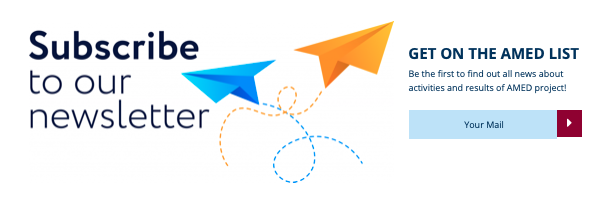 amed-project.eu